ECE-777 System Level Design and Automation3D integration. Reconfigurability and testing.
Cristinel Ababei
Electrical and Computer Department, North Dakota State University
Spring 2012
1
Outline
3D integration
Main idea
Pros and cons
Technologies
Example: IMEC
3D NoCs
Reconfigurability, FPGAs, and NoCs
Testing of NoCs
2
The communication bottleneck
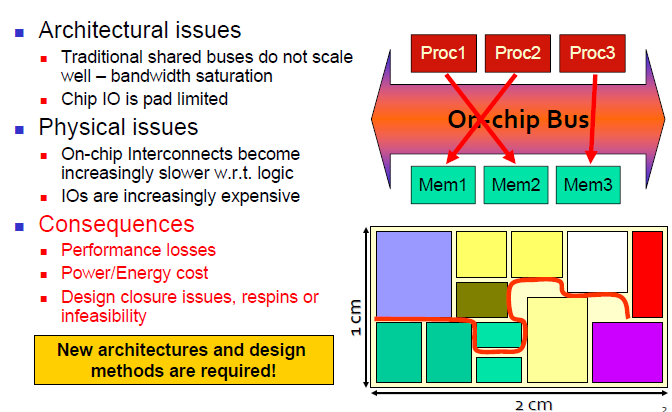 3
3D integration: main idea
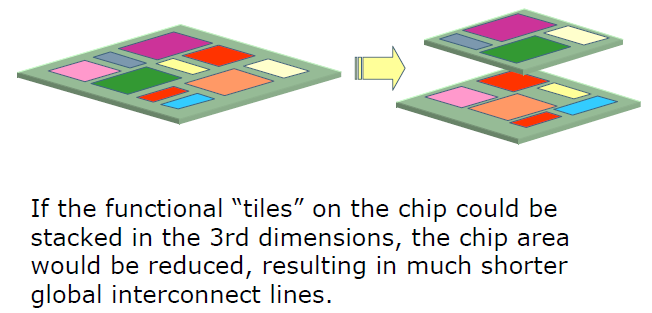 4
3D integration: pros and cons
Pros
Increased system integration, smaller form-factor
Enhances interconnect resources
Improved bandwidth and throughput
Reduced wirelength (WL)
Cons
Risk of losing performance gain if the increased heat density leads to degraded performance
Depending on the actual 3D technology, the yield may decrease
Cost
5
3D technologies
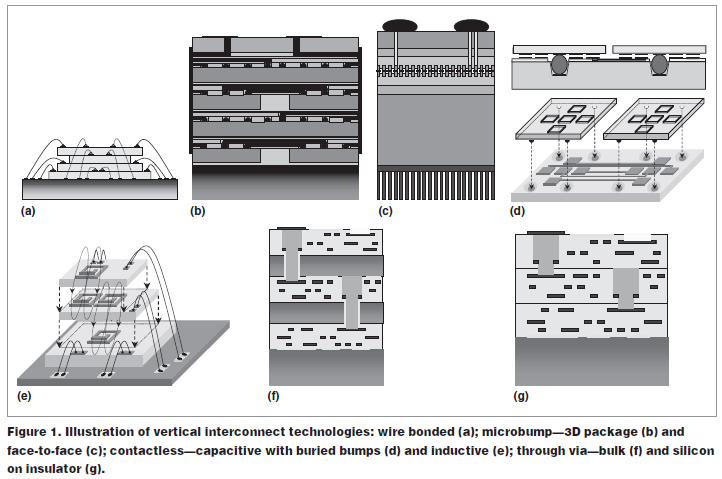 6
3D technologies
Wire bonded
Limited to the resolution of wire bonders
Difficult as the number of I/Os
Limited to the chip periphery
Microbump
Use solder/gold bumps on the surface of the die
Signals need to be routed to the periphery
Parasitic capacitances
Through silicon via (TSV)
Has the potential to offer the highest interconnect density
Alignment is difficult for many tiers
Risk of attaching a good die to a faulty one  yield drops
Heat inside the stack is limiting factor
Contactless
Capacitive coupling
Requires tiers to be face-to-face and hence is limited to two tiers
Inductive coupling
7
Basic requirements for a 3D Die stacking Technology
Electrical requirements:
Low inductance: mainly defined by interconnect length, requires short connections : favors thin die.
Low resistance: favors thin die and larger diameter, but is not very critical.
Low capacitance:
Causes RC-delay and increased fCV^2 power consumption!
Favors thin die, small diameters, small connection pads (high alignment precision) and thick dielectric isolation liner with silicon.
Most demanding and difficult requirement
Reliability and thermal requirements:
Low thermo-mechanical stress: metal via <-> Si
Low interface thermal resistance: thin gaps
8
Basic requirements for a cost-effective 3D Die stacking Technology
Minimize process complexity:
Minimize process number of steps
Minimize number of additional lithography steps
Single side wafer processing: lithography, etching, metallization.
High equipment throughput for each process step
Minimize TSV diameter: avoid loss of active Si area
Maximize a parallel processing
9
3D integration technology example: IMEC
3D-Wafer Level Packaging (3D-WLP)
WLP Trough-Si via and micro-bumping
Ultra-thin chip stacking and embedding
3D interconnects realized at wafer level
3D interconnects processed post IC passivation
3D interconnects realized at 0-level packaging interconnect
3D-Stacked IC (3D-SIC)
3D interconnects realized at wafer level
3D interconnects processed post Front End and prior to Back End local interconnects
3D interconnects at intermediate and global interconnect levels (3D-SIC) or local (3D-IC)
10
3D-WLP = 3D-Wafer Level Packaging WLP Trough-Si via and micro-bumping: Concept
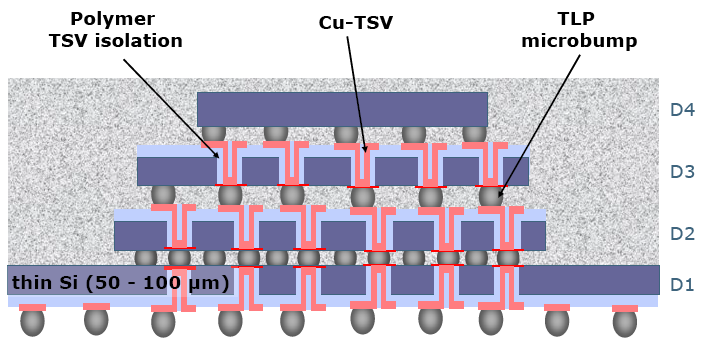 11
Key technologies
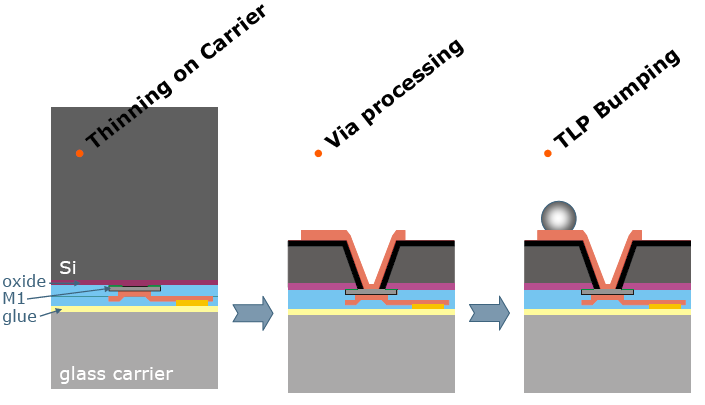 12
3D-Wafer Level Packaging (3D-WLP)
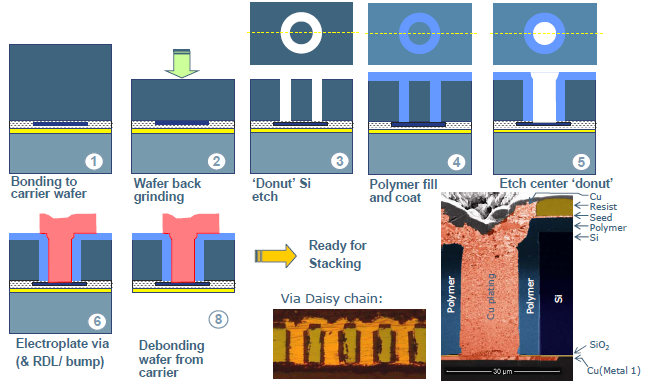 13
3D-WLP Via Technology Roadmap
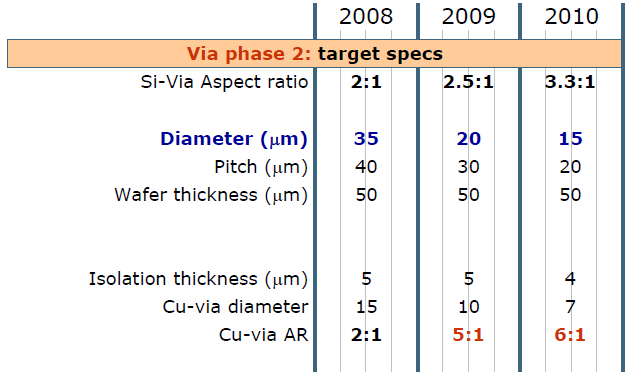 14
Ultra Thin Chip Embedding
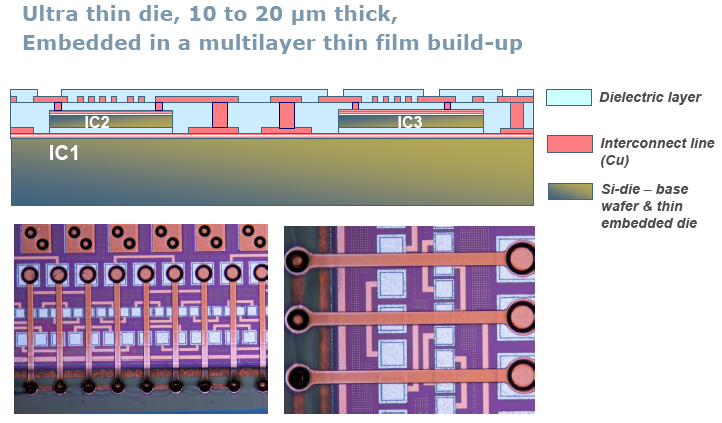 15
3D-SIC = 3D-Stacked IC: Concept
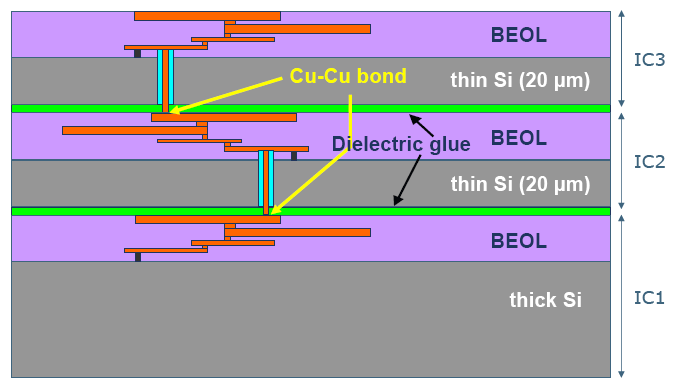 16
Key technologies
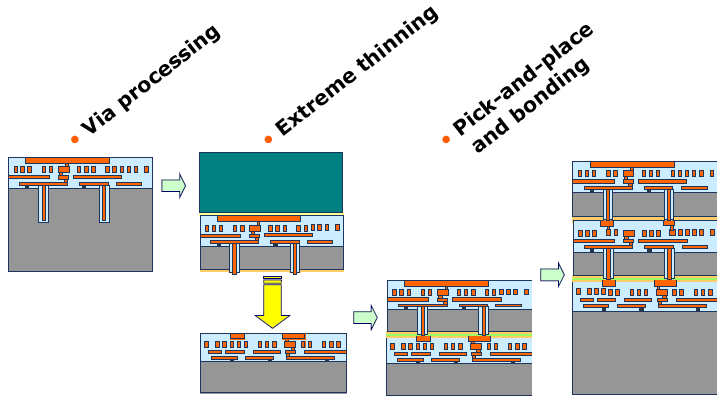 17
IMEC roadmap
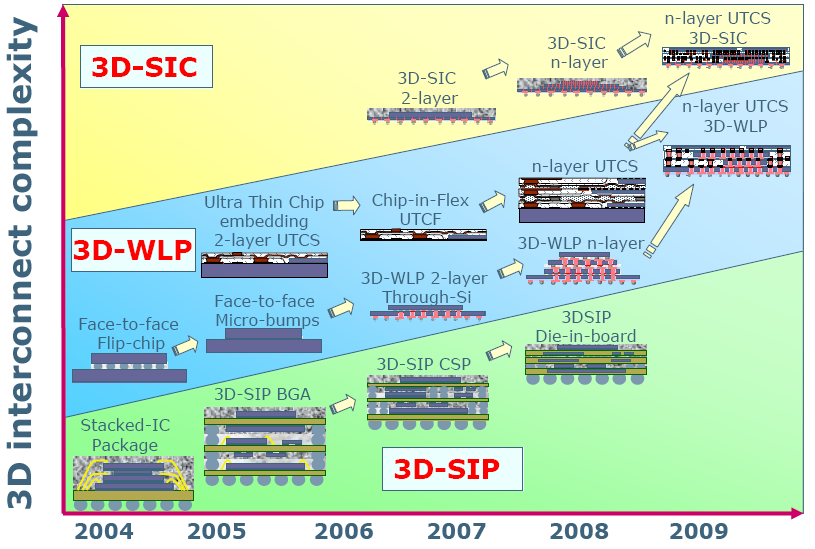 18
3D TSV-based Integrated Circuits
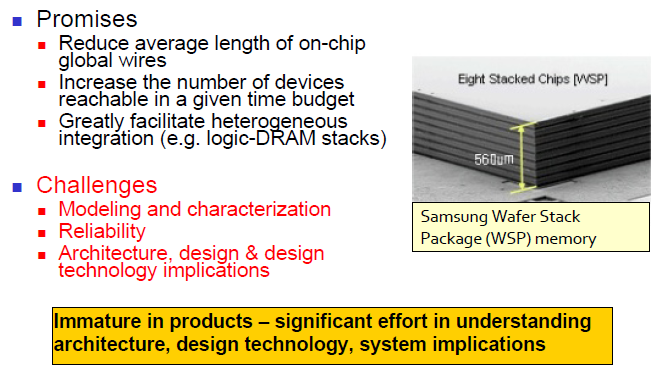 19
Summing up…
Good power and speed
Area overhead is significant
Reliability not ideal (fabrication and aging)
Synchronization is hard (skew minimization across layers)
Therefore:
Cost and design effort are not trivial
Not just another dimension for wiring (as of today)
Need a sistematic way to deal with non-ideality
20
3D NoCs
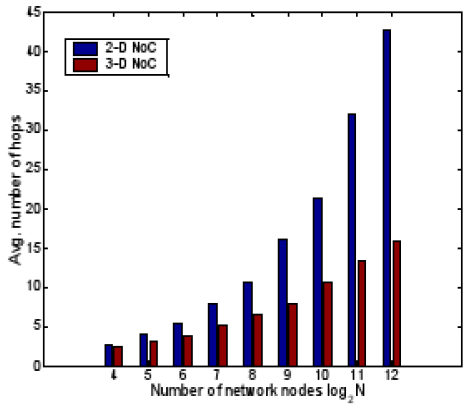 Shorter channel length
Reduced average number of hops
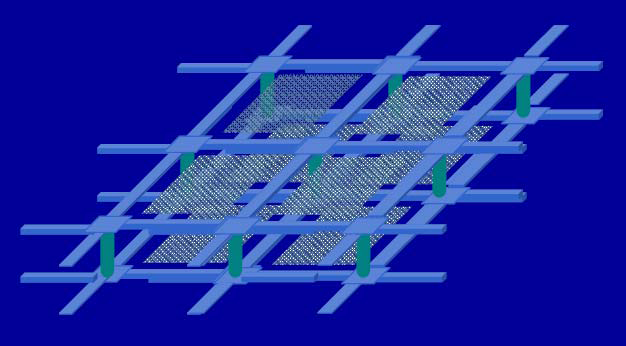 Planar link
PE
PE
Router
PE
PE
TSV
21
Example topology
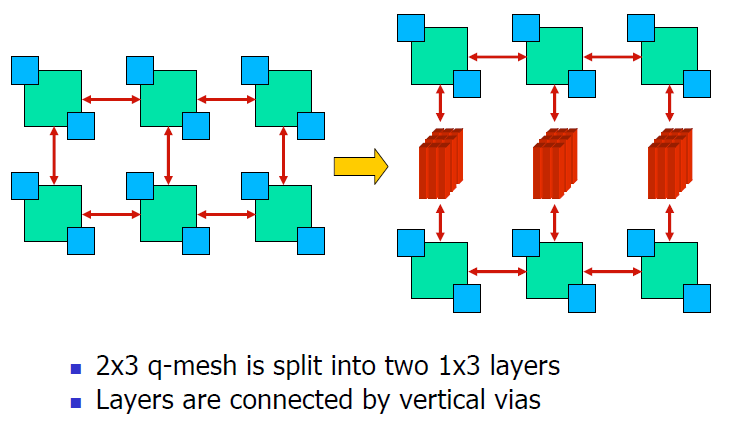 22
Bottom layer layout
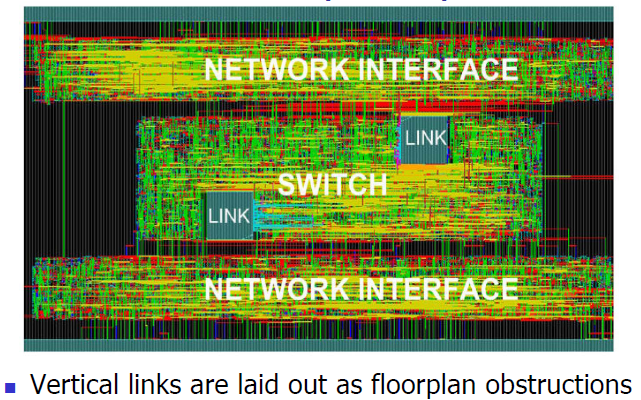 23
Area overhead of TSV bundle
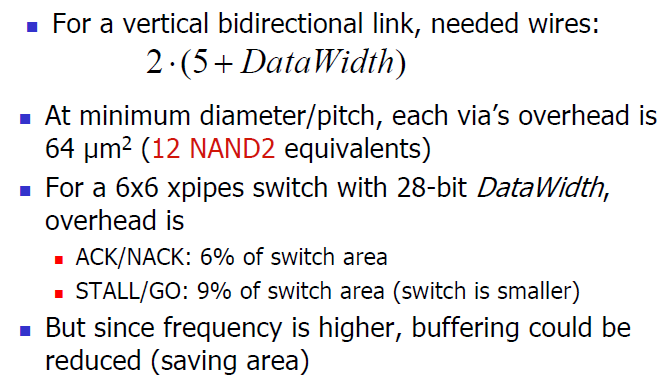 24
3D NoC test chip
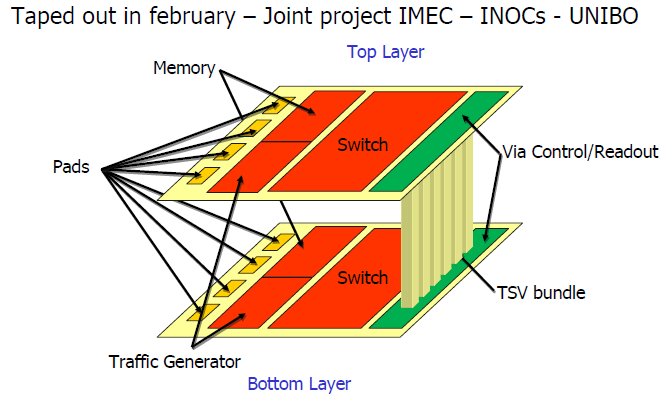 25
Design challenges
Mesochronous Synchronization
Performance Analysis
Reliability Enhancement
3D NoC Topology Synthesis
26
Mesochronous Synchronization
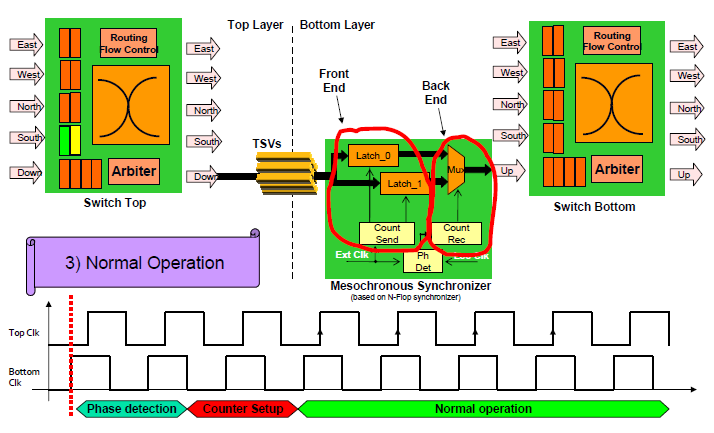 27
Performance Analysis
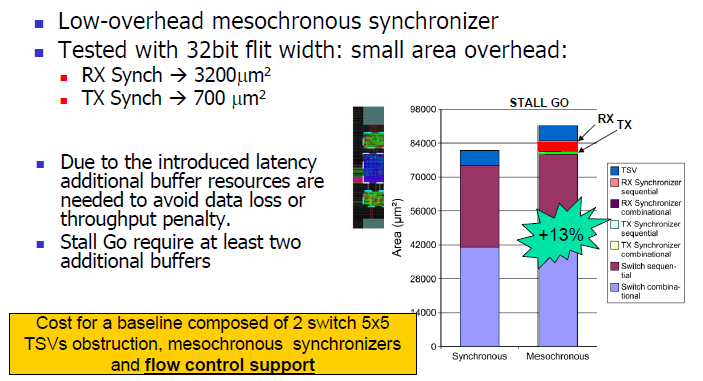 28
Reliability Enhancement
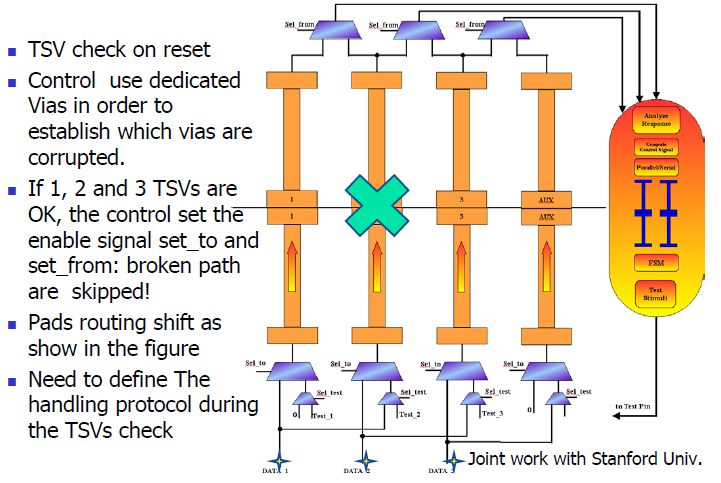 29
Reference NoC design flow
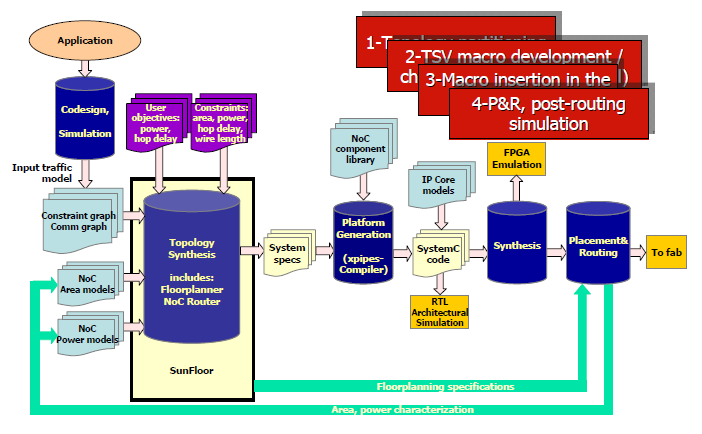 30
3D NoC Topology Synthesis
31
Topology Synthesis Algorithm
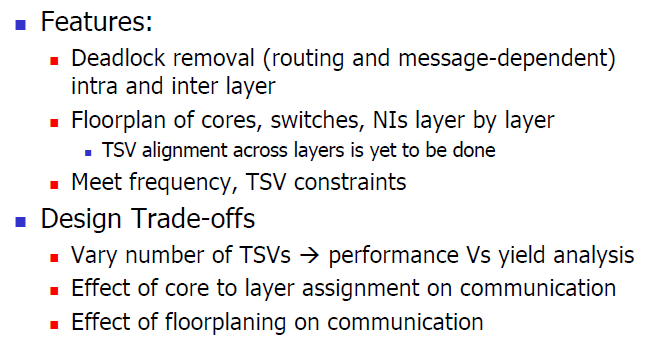 32
Effect of TSV Constraint
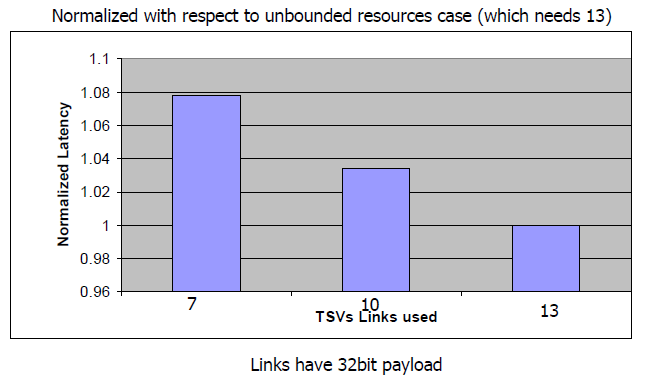 33
Effect of NoC Frequency
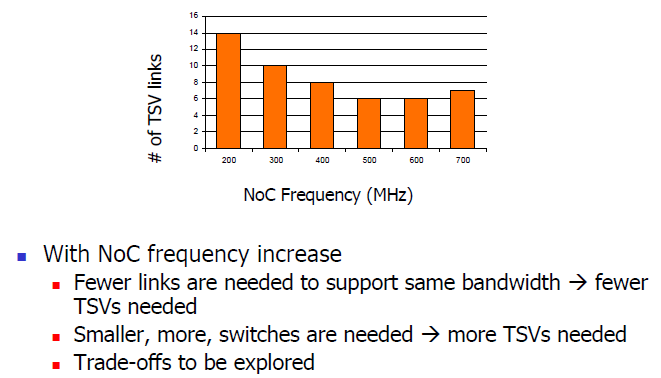 34
Case study
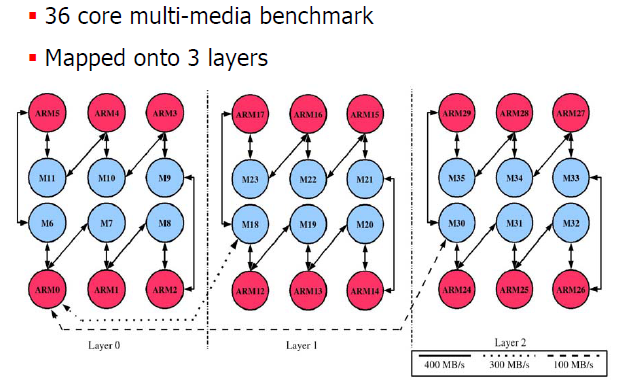 35
Generated 3D topology
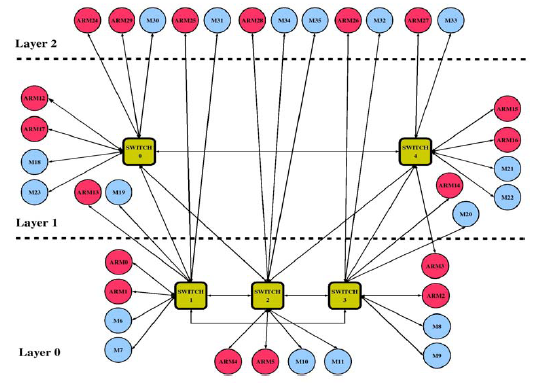 36
Design Floorplan
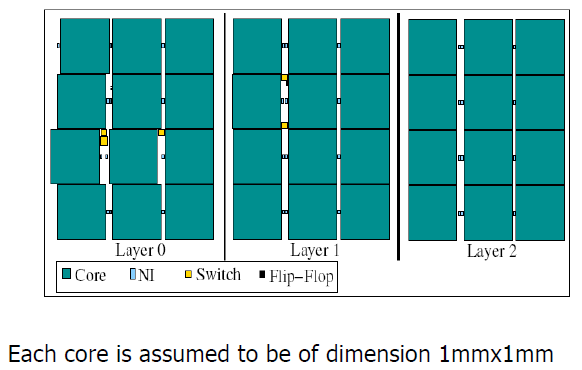 37
Comparison with 2D NoC
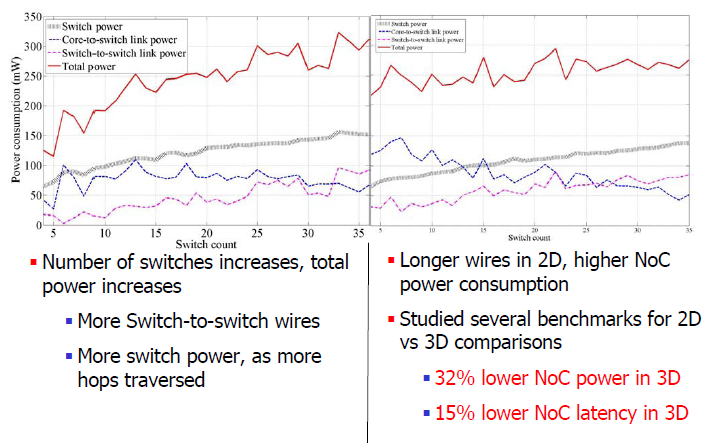 38
Wire Length Distribution
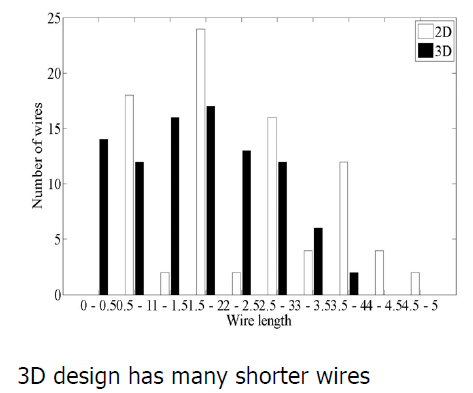 39
Other ideas/solutions: bus based
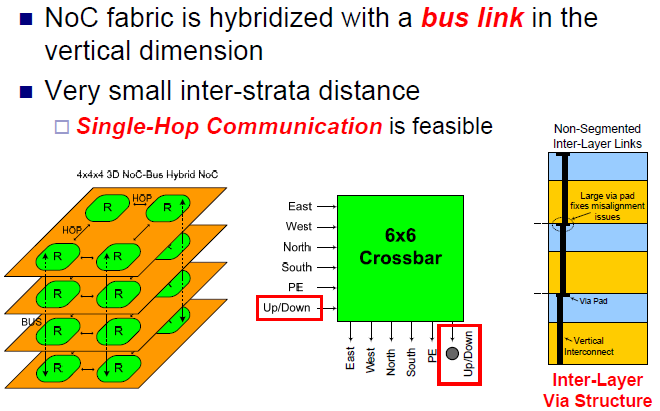 40
Multi-layer On-Chip InterconnectRouter Architecture (MIRA)
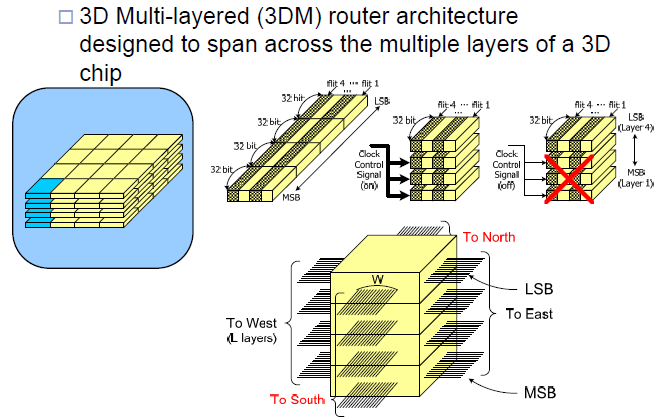 41
Summing up…
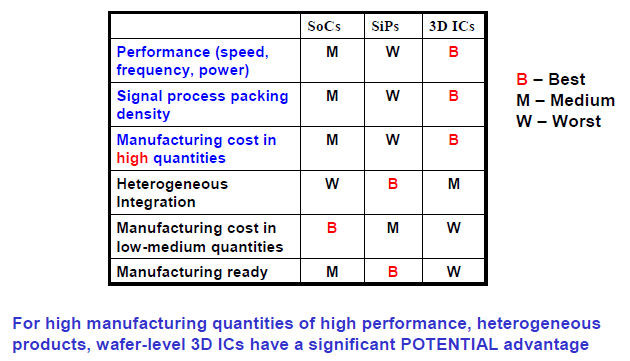 42
Summing up…
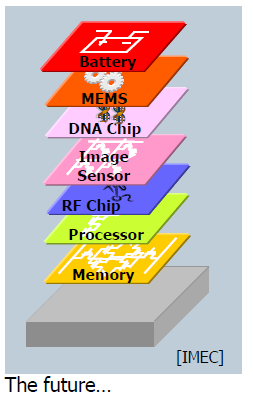 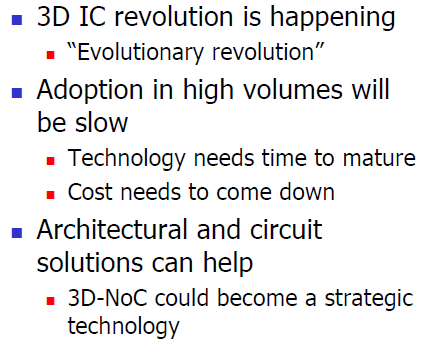 43
Outline
3D integration
Reconfigurability, FPGAs, and NoCs
FPGAs background
Configurable SoCs
NoCs prototyping
Reconfigurable NoCs
Testing of NoCs
44
Field-Programmable Gate Arrays (FPGAs)
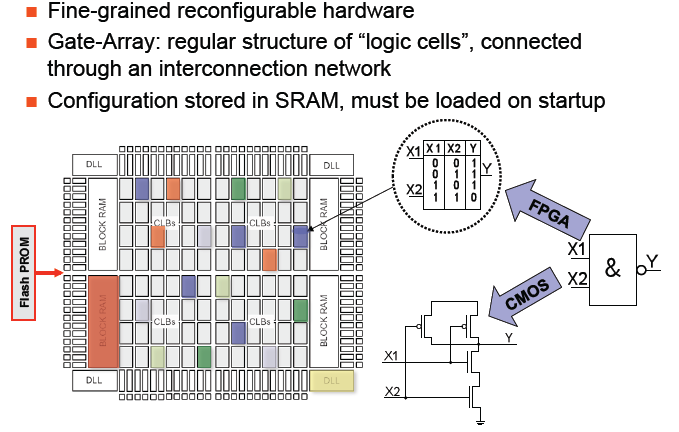 45
FPGAs
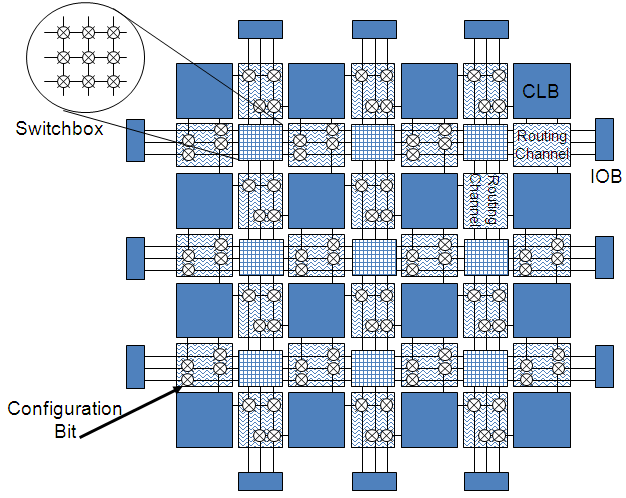 46
LUT
Program configuration bits for required functionality
Computes “any” 2-input function
2-LUT
Configuration Bit 0
In     Out
00      0
01      0
10      0
11      1
A
C
Configuration Bit 1
C=AB
Configuration Bit 2
B
Configuration Bit 3
A
B
47
C L
B
C L
B
C L
B
Switch
Matrix
Switch Matrix
C L
B
C L
B
C L
B
Programmable interconnects
Interconnect architecture
Fast local interconnect
Horizontal and vertical lines of various lengths
48
Switchbox operation
Before Programming
After Programming
6 pass transistors per switchbox interconnect point
Pass transistors act as programmable switches
Pass transistor gates are driven by configuration memory cells
49
FPGA-based design flow
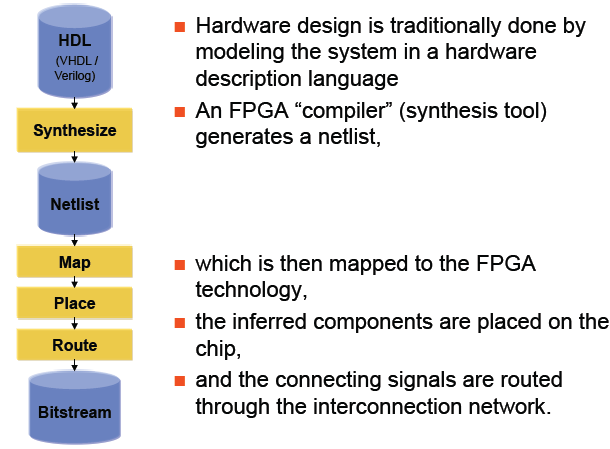 50
HDL Synthesis
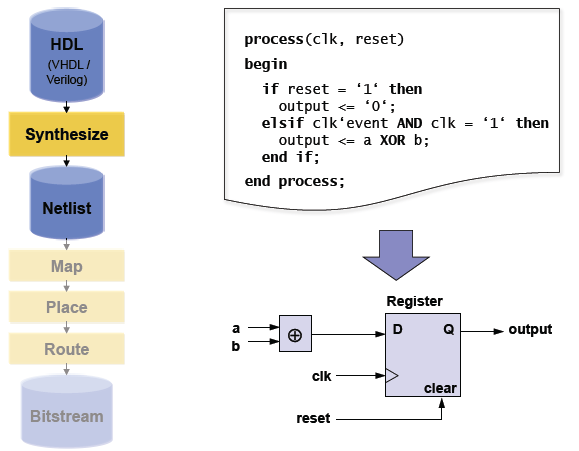 51
Technology mapping
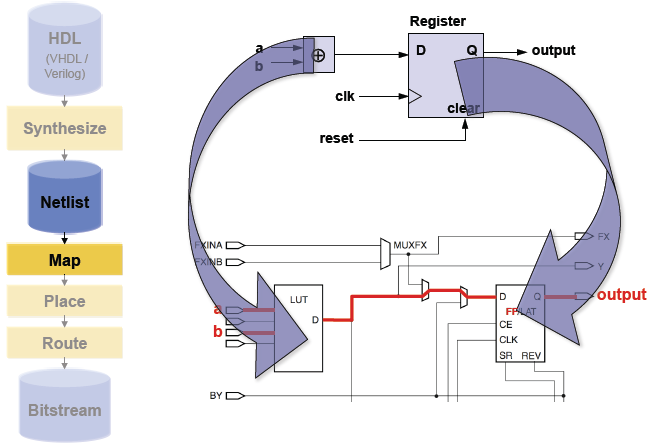 52
Place and route
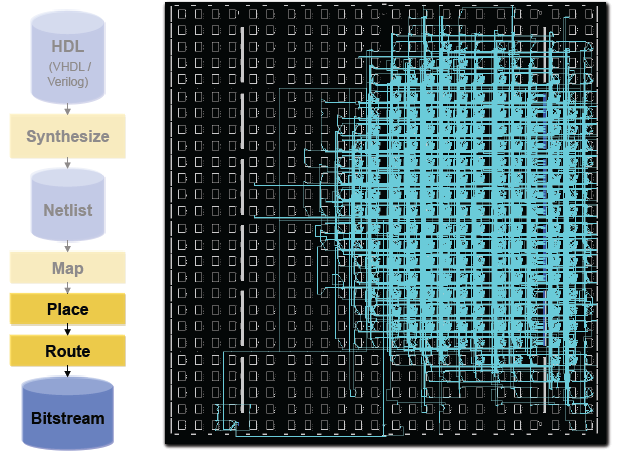 53
XILINX ISE
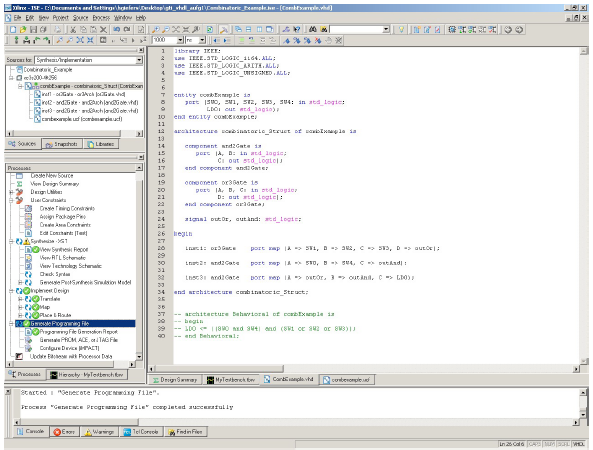 54
Configurable System on Chip (CSoC)
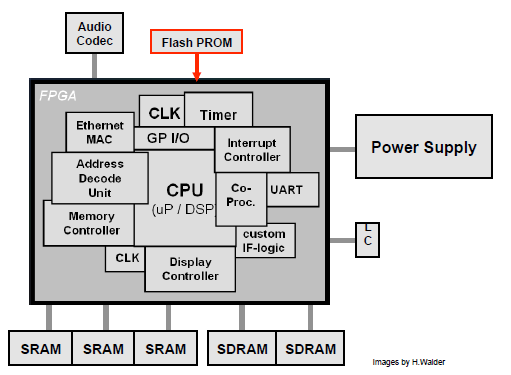 55
Advantages
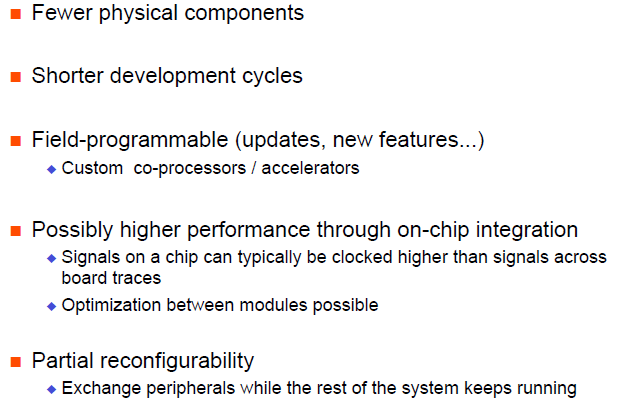 56
Xilinx core generator
in-house
Input
Buffer
DCT &
Quant.
VLE &
Out. Buffer
free
Inv Quant.
& IDCT
Motion
Comp.
Frame
Buffer
Motion
Est.
Point-to-point Implementation
Bus Implementation
Motion
Est. 2
Inv Quant.
& IDCT
Bus Cont.
Unit
DCT &
Quant.
Input
Buffer
Motion
Est.
Frame
Buffer
Motion
Est. 2
VLE &
Out. Buffer
Motion
Comp.
NoC prototyping: CMU
[] Umit Y. Ogras, Radu Marculescu, Hyung Gyu Lee, Puru Choudhary, Diana Marculescu, Michael Kaufman, Peter Nelson, "Challenges and Promising Results in NoC Prototyping Using FPGAs," IEEE Micro, vol. 27, no. 5, pp. 86-95, 2007.
Inv Quant.
& IDCT
Motion
Est. 2
DCT &
Quant.
Input
Buffer
R1
R2
VLE &
Out. Buffer
Frame
Buffer
Motion
Est.
To build prototypes, we will likely use a mix 
of free, commercial, and in-house IPs.
Motion
Comp.
Synthesis for Xilinx Virtex II FPGA with CIF (352x288) frames
57
Recore’s reconfigurable system
Recore Systems
http://www.recoresystems.com
Reconfigurable computing platforms
58
Programmable platform chips
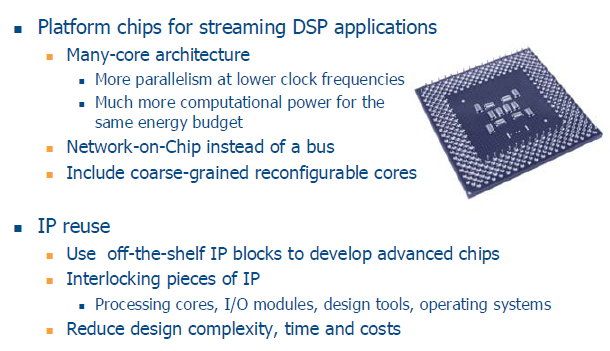 59
Many-core architecture
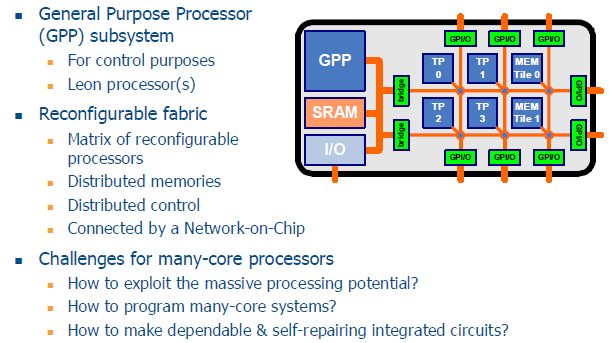 60
NoC instead of a bus
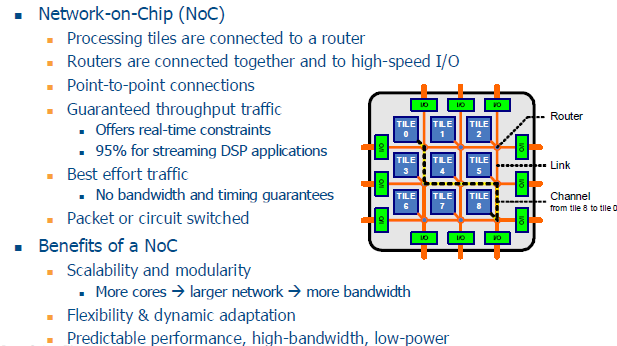 61
Reconfigurable architectures
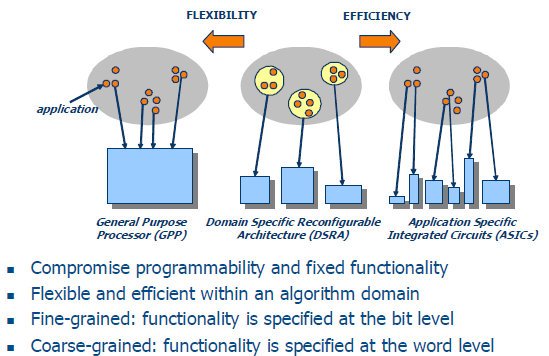 62
Reconfigurable technology
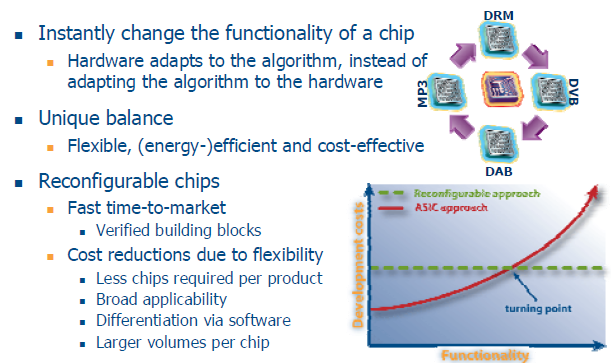 63
Reconfiguration enables run-time mapping
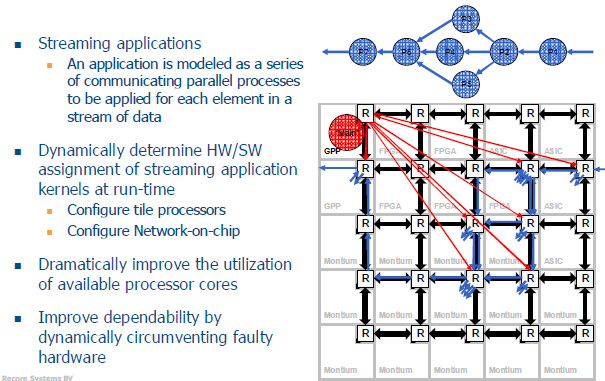 64
Montium technology: reconfigurable SoC approach
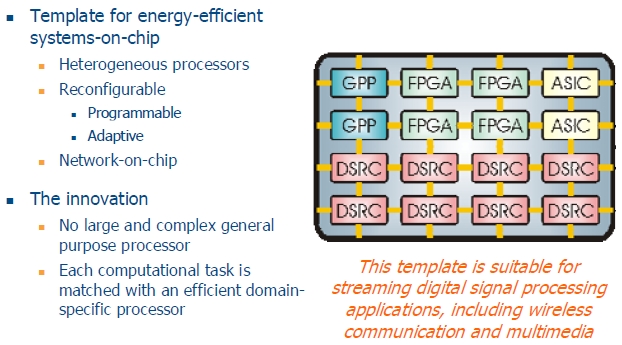 65
Dynamic reconfiguration examples
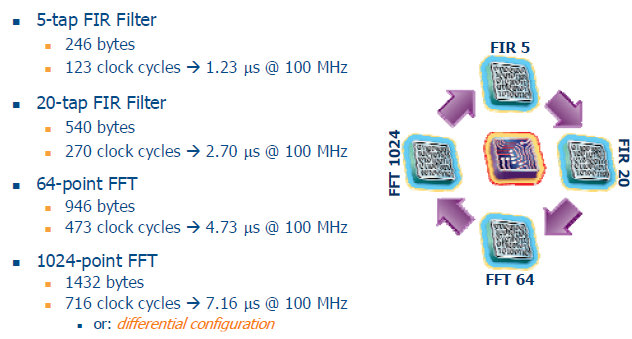 66
ReNoC: A Network-on-Chip Architecturewith Reconfigurable Topology
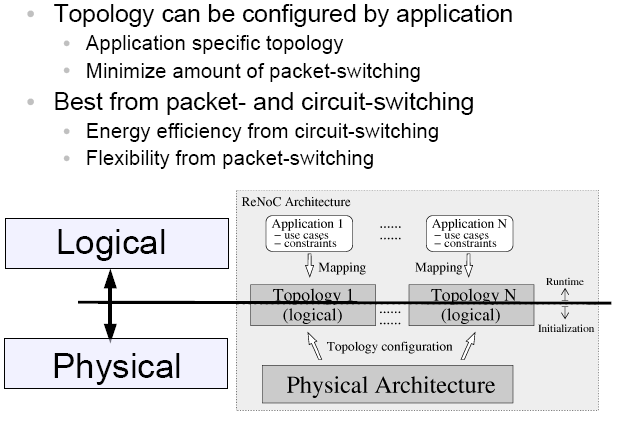 67
Physical architecture
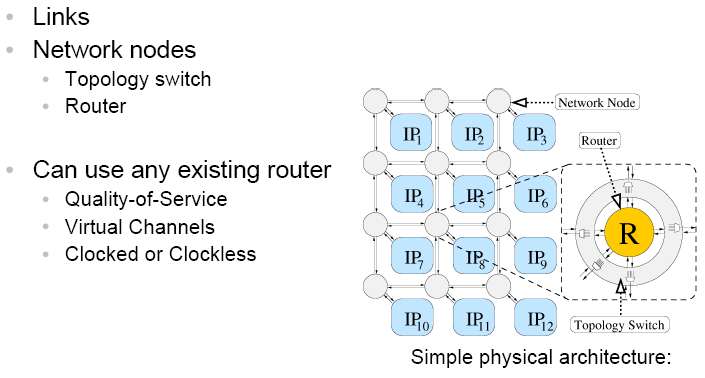 68
Topology switches
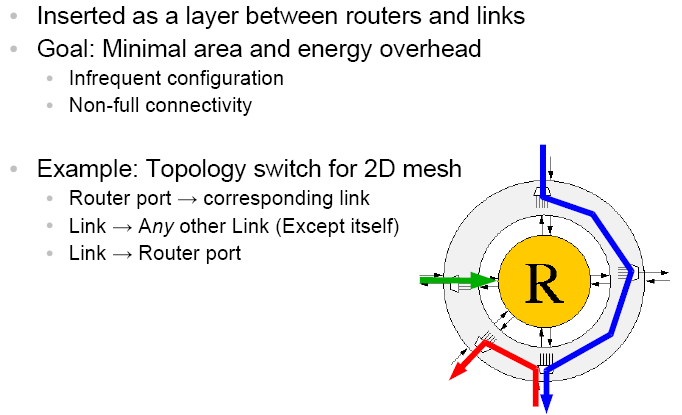 69
Implementation
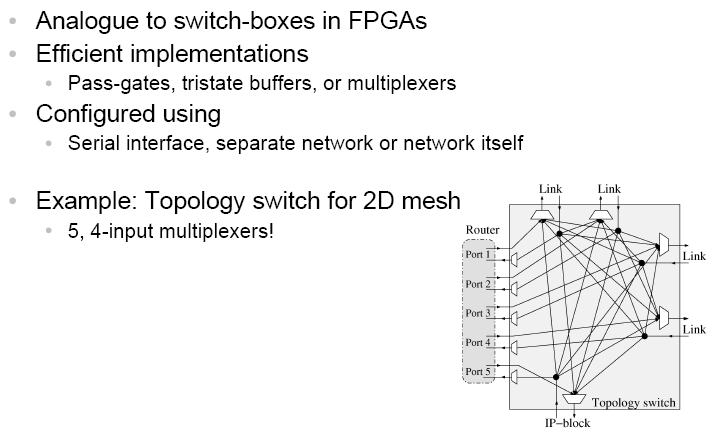 70
Logical topology
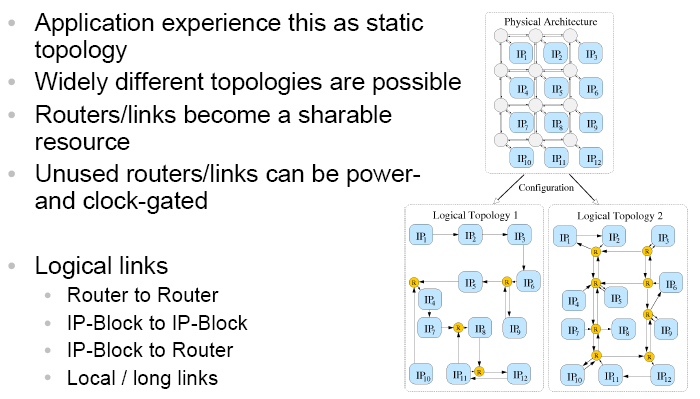 71
Generalization
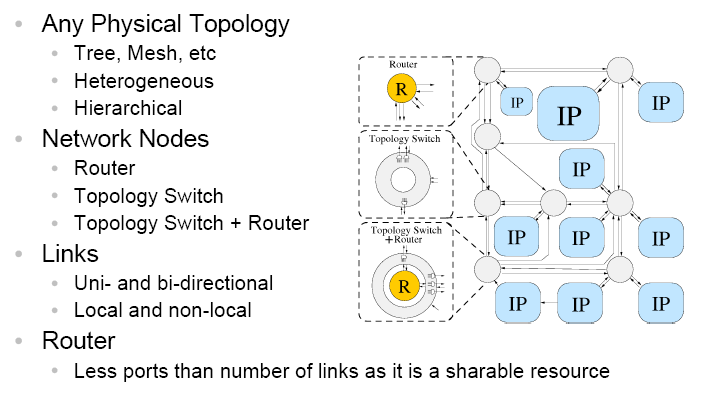 72
Case study
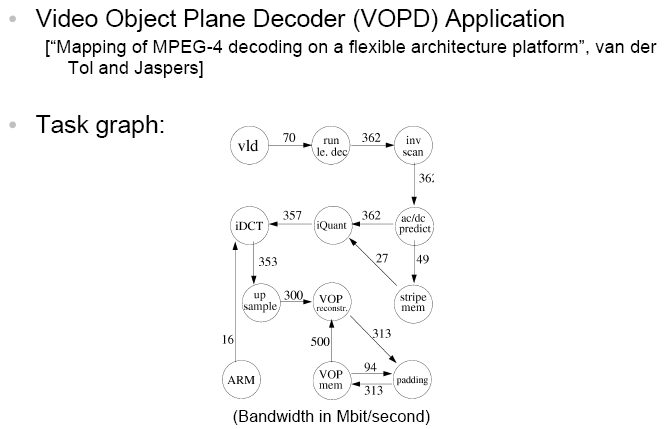 73
Architecture
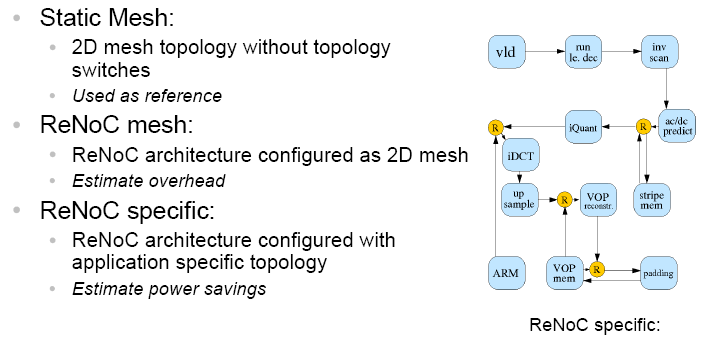 74
Implementation
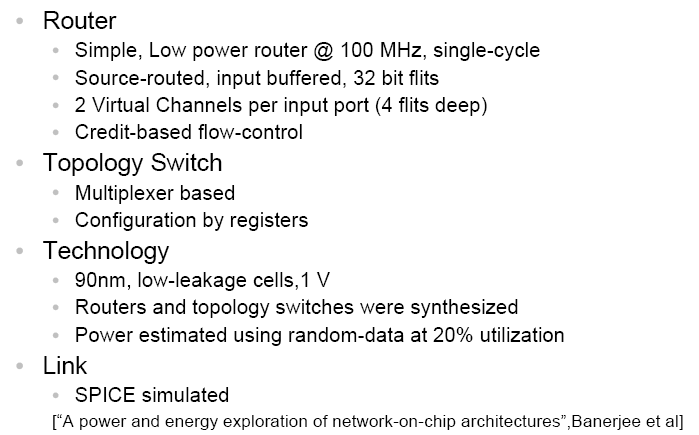 75
Results
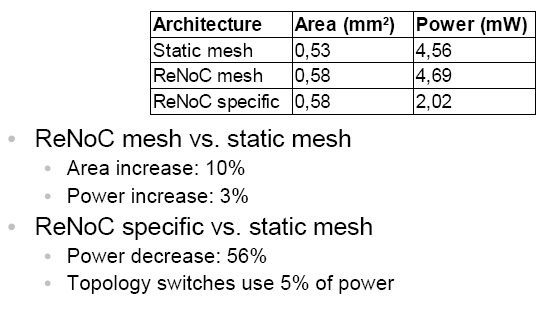 76
Outline
3D integration
Reconfigurability, FPGAs, and NoCs
Testing of NoCs
References
Improving testing via compression schemes
Other testing techniques
77
NoC test references
1. C. Aktouf, "A complete strategy for testing an on-chip multiprocessor architecture," IEEE Design & Test of Computers, 19(1), pp. 18–28, January/February 2002.
2. A. M. Amory, E. Briao, E. Cota, M. Lubaszewski, and F. G. Moraes, "A scalable test strategy for network-on-chip routers," in Proc. Int. Test Conf., Nov., 2005, paper 25.1
3. A. M. Amory, K. Goossens, E. J. Marinissen, M. Lubaszewski, and F. Moraes, "Wrapper design for the reuse of networks-on-chip as test access mechanism," in Proc. European Test Symp., pp. 213–218, May 2006
4. K. Stewart and S. Tragoudas, "Interconnect testing for network on chips," in Proc. IEEE VLSI Test Symp., pp. 100–105, April 2006.
5. C. Grecu, P. Pande, A. Ivanov, and R. Saleh, "BIST for network-on-chip interconnect infrastructures," in Proc. IEEE VLSI Test Symp., pp. 30–35, April 2006.
6. T. Bengtsson, A. Jutman, S. Kumar, R. Ubar, Z. Peng, "Off-line Testing of Delay Faults in NoC Interconnects," in Proc. EUROMICRO Conf. on Digital System Design, 2006, pp.677 - 680
7. P. Bhojwani and R. N. Mahapatra, "An Infrastructure IP for online testing of network-on-chip based SoCs," in Proc. Int. Sym. on Quality Electronic Design (ISQED), March, 2007, pp.
8. K. Petersén and J. Öberg, "Toward a Scalable Test Methodology for 2D-mesh Network-on-Chips," in Proc. IEEE/ACM Design, Automation and Test in Europe (DATE), April, 2007, pp.
9. P.S. Bhojwani, R.N. Mahapatra, "Robust Concurrent Online Testing of Network-on-Chip-Based SoCs," Very Large Scale Integration (VLSI) Systems, IEEE Transactions on Volume 16, Issue 9, pp.1199 - 1209, Sep. 2008
10. Cota, Érika, Kastensmidt, Fernanda Lima, Cassel, Maico, Hervé, Marcos, Almeida, Pedro, Meirelles, Paulo, Amory, Alexandre, Lubaszewski, Marcelo, "A High-Fault-Coverage Approach for the Test of Data, Control and Handshake Interconnects in Mesh Networks-on-Chip, Computers," IEEE Transactions on Volume 57, Issue 9, pp. 1202 - 1215, Sep. 2008
11. O. J. Kuiken, X. Zhang, and H. G. Kerkhoff, "Built-In Self-Diagnostics for a NoC-Based Reconfigurable IC for Dependable Beamforming Applications," in Proc. IEEE Int. Symp. Defect and Fault Tolerance in VLSI Systems (DFT), Oct., 2008, pp.45-53
78
NoC test references
12. M. Sedghi, E. Koopahi, A. Alaghi, M. Fathy, and Z. Navabi, "An NoC Test Strategy Based on Flooding with Power, Test Time and Coverage Considerations," in Proc. Int. Conf. on VLSI Design, 2008, pp.409-414
13. X.-T. Tran, Y. Thonnart, J. Durupt, V. Beroulle, and C. Robach, "A Design-for-Test Implementation of an Asynchronous Network-on-Chip Architecture and its Associated Test Pattern Generation and Application," in Proc. Int. Symp. on Networks-on-Chip, 2008, pp. 149-158
14. J. Dalmasso1, É. Cota, M.-L. Flottes, and B. Rouzeyre, "Improving the Test of NoC-based SoCs with Help of Compression Schemes," in Proc. IEEE Computer Society Annual Symp. on VLSI, 2008, pp. 139-144
15. B.-G. Ahn, J.-M. Jung, and J.-W. Chong, "Power-Aware Test Framework for Network-on-Chip," in Proc., Int. Conf. on Systems, 2008, pp. 103-107
16. M. Hervé, É. Cota, F. L. Kastensmidt, and M. Lubaszewski, "Diagnosis of Interconnect Shorts in Mesh NoCs," in Proc. ACM/IEEE International Symposium on Network-on-Chip (NoCS), May 2009, pp. 256 - 265.
17. B. Vermeulen1, K. Goossens, "A Network-on-Chip Monitoring Infrastructure for Communication-centric Debug of Embedded Multi-Processor SoCs, "in Proc. International Symposium on VLSI Design, Automation and Test (VLSI-DAT), May 2009, pp. 183-186.
18. A. Eghbal, P. M. Yaghini, H. Pedram, and H. R. Zarandi, "Fault Injection-based Evaluation of a Synchronous NoC Router," in IEEE International On-Line Testing Symposium (IOLTS), June 2009, pp. 212-214.
19. J. Raik, V. Govind, and R. Ubar, "Design-for-testability-based external test and diagnosis of mesh-like network-on-a-chips," in IET Computers & Digital Techniques, vo. 3, no. 5, pp. 476 - 486, Sep. 2009.
20. X.-T. Tran, Y. Thonnart, J. Durupt, V. Beroulle and C. Robach, "Design-for-test approach of an asynchronous network-on-chip architecture and its associated test pattern generation and application," in IET Computers & Digital Techniques, vo. 3, no. 5, pp. 487 - 500, Sep. 2009. 
21.  H.-N. Liu, Y.-J. Huang, and J.-F. Li, "A built-in self-repair method for RAMs in mesh-based NoCs," in IEEE Int. Symp. on VLSI Design, Automation, and Test (VLSI-DAT), (Hsinchu), pp. -, Apr. 2009
22. S.-Y. Lin, C.-C. Hsu, and A.-Y. (Andy) Wu, "A Scalable Built-in Self-Test/Self-Diagnosis Architecture for 2D-mesh Based Chip Multiprocessor Systems," in Proc.IEEE International Symp. on Circuits and Systems (ISCAS), May, 2009, pp. 2317-2320 .
79
Improving NoC-based Testing Through Compression Schemes
ATE
SoC
Test wrapper
core
core
core
Router
core
core
core
80
NoC-based testing
Functional inputs and outputs are used during test, similarly standard SoC testing
The NoC will be used to transmit data from the ATE to the cores and vice-versa
Wrappers design
NoC protocol 
1500-compliant
81
Approaches
Preemptive testing
One vector per message, non-reserved paths
Schedule  next test-vector packet of a core as soon as a path is available
Length of the paths travelled by different tests to the same core can be different
Non-preemptive testing
All test-vectors in one message
Routing is done using dedicated paths, similar to circuit switching
82
Reuse Model: number of Test Ports
ATE = 2W channels
SoC
core
core
core
w
w
w
w
w
core
core
core
1 core under test
83
Observations
The main limitation for test time reduction is the number of test ports available
For non-preemptive testing, the problem is even more serious: the number of input and output test ports must be equal (so that a complete access path can be defined per core)
If extra pins can be added to the system to reduce test time, a more expensive ATE will be required
84
Reuse Model: number of Test Ports
ATE = 4W channels
SoC
w
w
w
w
core
core
core
w
w
w
w
w
core
core
core
2 cores under test
85
Test Time
Number of Extra Pins
DFT Costs
Number of extra pins in the system grows much faster than the corresponding 
decrease in test time
p93791
103 Inputs 
79 Outputs
66 Bidirs
32 Cores
86
Test Time
Number of ATE Channels
ATE Costs
p93791
103 Inputs 
79 Outputs
66 Bidirs
32 Cores
87
Challenge
How to increase the number of test ports
Increase test parallelism
Maximize NoC channels usage
Without increasing the ATE cost?

Possible solution:
Combine a horizontal compression scheme with a  non–preemptive test scheduling approach to reduce test time

Each test port needs less than W bits
Less ATE channels per port
Increase the number of possible test ports
Increase test parallelism
88
Core
Core
router
router
router
router
wrapper
wrapper
W
W
Core
Core
N
W
wrapper
wrapper
W
W
Compression Applied to NoC-based Test
W
input
89
router
Compression Applied to NoC-based Test
Functional 
input pins
NoC
Fi
Core i
M
decompressor
wrapper
W
W
W
Communication 
channels
W
M≤ Fi ≤ W
90
router
Compression Applied to NoC-based Test
Functional 
output pins
NoC
Fi
Core i
M
compressor
wrapper
W
W
W
Communication 
channels
W
M≤ Fi ≤ W
91
Compression Applied to NoC-based Test
Horizontal compression
Test width reduction is the primary goal

Test vectors compression
Implies extra hardware at NoC-level (decompressor sharing)
May increase cores test time

Test responses compression
Implies extra hardware at NoC-level 
Does not affect core test time
92









Horizontal compression
Many published methods
Take advantage of Don’t Care bits (X’s) in test sequence
May increase core Test Time
93
Decompressor architecture
From ATE
M
0
0
0
0
Add Cells
Output
Shift Register
W
To scan chains
[1] Julien Dalmasso, Marie-Lise Flottes, Bruno Rouzeyre: Fitting ATE Channels with Scan Chains: a Comparison between a Test Data Compression Technique and Serial Loading of Scan Chains - DELTA 2006: 295-300
94
Compression Applied to NoC Data
Test pattern: 011010110101110
Compressed test packet 
(M = 2)
Original test packet 
(W= 5)
Uncompressed test packet 
(W = 5)
packet header
packet header
packet header
packet header
test header
test header
packet header
01101
01101
test header
01101
01101
test header
01110
01110
test header
tail
tail
01
10
compressor
decompressor
1X
00
01
tail
95
Compression Applied to NoC Data
Example for d695 ITC’02 benchmark
 uncompressed and compressed data (#flits)
96
Compression may increase test time of individual cores
32 ATE
channels
Compression Applied to NoC Data
Conclusion:
Local increase in test time
Increase test parallelism







Global test time reduction
d695
32 Inputs 
32 Outputs
10 Cores
33%
97
Test Scheduling with Compression
Define test 
packets
Define access paths 
for each core
Packets sorted by probable test time
Select a packet
Select I/O pair that leads to minimal total test time
Find available 
access path
If no path is found, try next core
Schedule 
packet
98
6
5
4
8
10
7
3
9
2
1
Test Scheduling Using Dedicated Paths
d695 from ITC02 benchmark
Channel width=32

3 inputs 
10, 10, 12 bits
3 outputs
I/O pairs
3/9
6/7
8/4
1
5
10
2
12
In
10
In
3
6
4
Out
Out
9
8
7
Out
In
99
10
6
5
4
8
10
7
3
9
2
1
10856
10856
6
6
9869
6
1
5
10
2
12
In
10
In
3
6
4
Out
Out
9
8
7
Out
In
100
10
5
4
8
10
7
3
9
2
1
15459
6826
6850
5
5
5
9869
6
1
5
10
2
12
In
10
In
3
6
4
Out
Out
9
8
7
Out
In
101
10
4
8
10
7
3
9
2
1
12655
5829
15115
4
4
4
6826
5
9869
6
1
5
10
2
12
In
10
In
3
6
4
Out
Out
9
8
7
Out
In
102
10
8
10
7
3
9
2
1
5829
10434
11431
14013
4
8
8
8
6826
5
9869
6
1
5
10
2
12
In
10
In
3
6
4
Out
Out
9
8
7
Out
In
103
10
10
7
3
9
2
1
5829
10434
4
8
6206
10069
5
10
9869
6
1
5
10
2
12
In
10
In
3
6
4
Out
Out
9
8
7
Out
In
104
10
7
3
9
2
1
5829
10434
4
8
6206
10069
5
10
9869
13328
7
6
1
5
10
2
12
In
10
In
3
6
4
Out
Out
9
8
7
Out
In
105
10
Experimental setup
SOCIN Network
developed  at UFRGS
grid topology
32-bit channels
ITC’02 SoC Test Benchmarks 
Cores’ placement from design
Random test vectors (80% X's)

Test time versus ATE cost
106
System D695: 3 ports example
107
Test Time
Number of ATE Channels
Experimental Results – d695
d695
32 Inputs 
32 Outputs
10 Cores
108
Experimental Results – d695
- Same ATE cost
- 65% test time reduction
109
- Test time roughly equivalent
- 50% ATE cost reduction
110
Summing up…
Combination of NoC-based testing and horizontal compression 
Reduces SoC test time
Reduces ATE costs
Compression technique
compliant with SoC Testing
Future works
seek for the best partition of ATE channels into test interfaces at NoC-level
test time reduction / area overhead trade-off
111